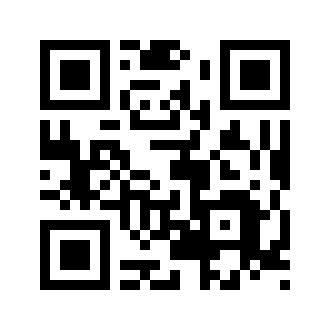 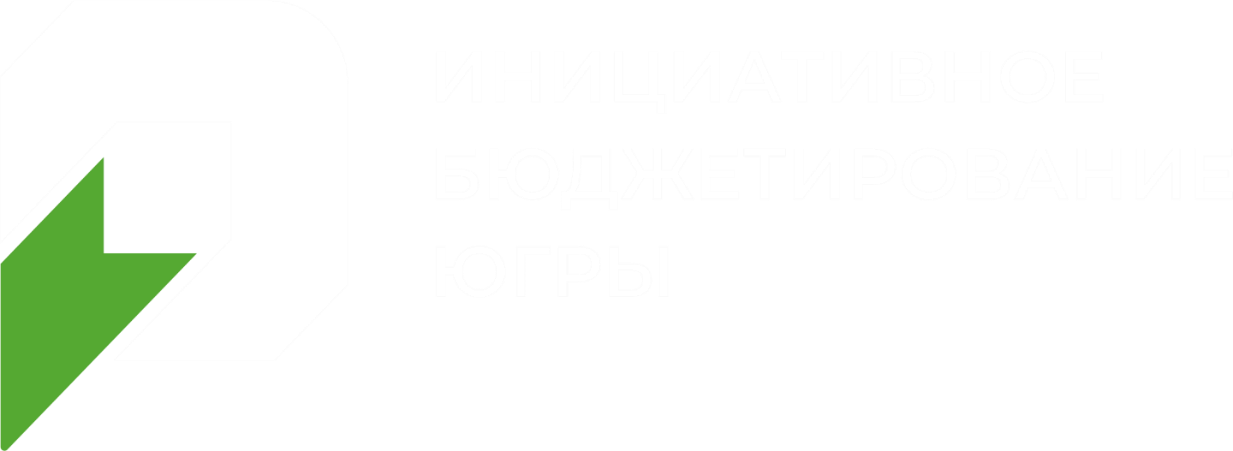 Автономное учреждение 
Ханты-Мансийского автономного округа – Югры 
«Центр «Открытый регион»
Инициативное бюджетирование в Югре
Департамент общественных и внешних связей Югры
АУ «Центр «Открытый регион»
Центр инициативного бюджетирования Югры
22 администрации муниципальных образований
Ресурсные центры
Курсы повышения квалификации
Центр инициативного бюджетирования проводит обучение специалистов органов местного самоуправления и инициативных граждан из муниципальных образований автономного округа.
>400
прослушали курсы 
в 2021 году
слушателей
206
получили удостоверения 
государственного образца
человек
Общая стоимость проектов более 300 млн. рублей
В 2021 году округ был отмечен в докладе о лучших практиках инициативного бюджетирования Министерства финансов Российской Федерации как одна из наиболее активных территорий в части развития инициативного бюджетирования на муниципальном уровне (46 практик)
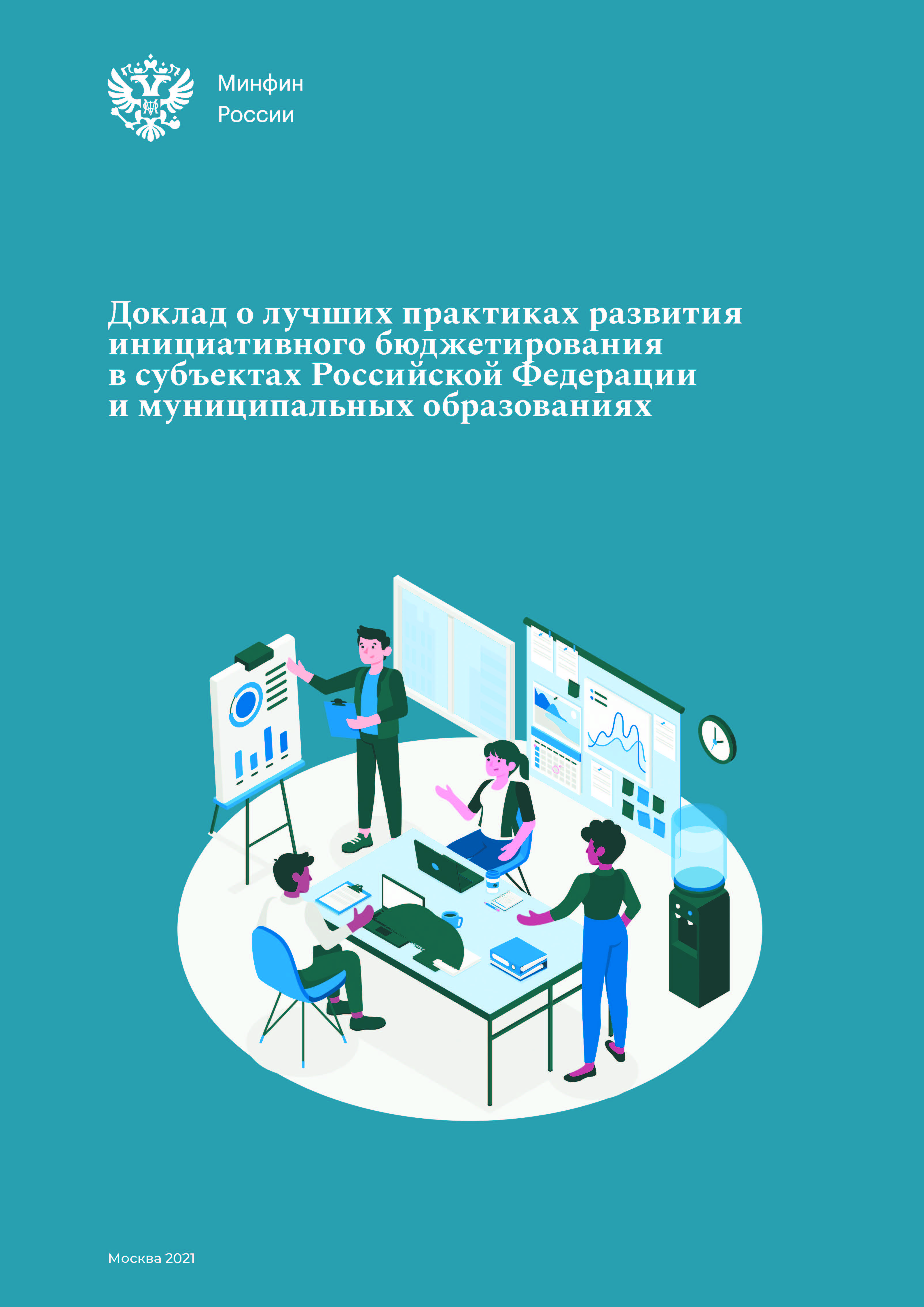 Расширение функционала информационной системы 
инициативного бюджетирования
Разрабатывается конструктор заявки муниципального конкурса;
Возможность ввода цифровых критериев оценки заявки;
Внедрение простой электронной подписи оценочного листа членом конкурсной комиссии.
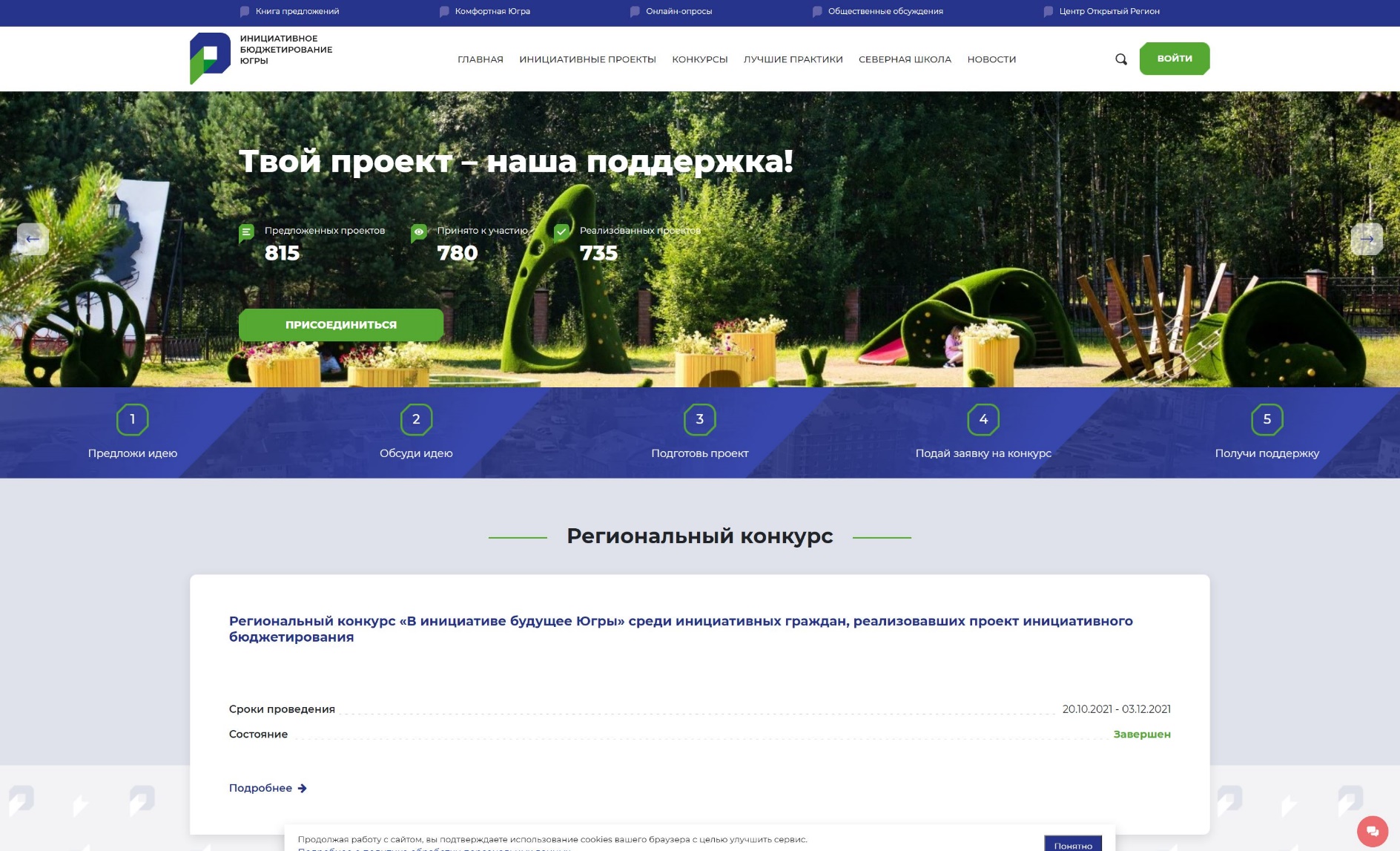 Конкурсы
Региональный конкурс 
«В инициативе будущее Югры» среди инициативных граждан, реализовавших проекты инициативного бюджетирования
Региональный конкурс инициативных проектов
81%
от общего числа инициатив, принявших участие в конкурсе, стали победителями
108 000
участников 
голосования
Количество заявленных проектов
225
распределили 
жители Югры
62
млн. рублей
34
>300
общая 
стоимость 
проектов
2020
2021
млн. рублей
Участие во всероссийских конкурсах
В 2021 году в числе лидеров по количеству заявленных инициативных проектов на V Всероссийский конкурс проектов по инициативному бюджетированию Научно-исследовательского финансового института Министерства финансов Российской Федерации стал наш округ, заявив к участию 55 югорских проектов. В результате чего одним из победителей стал проект молодежного инициативного бюджетирования Сургутского района «Люди R».
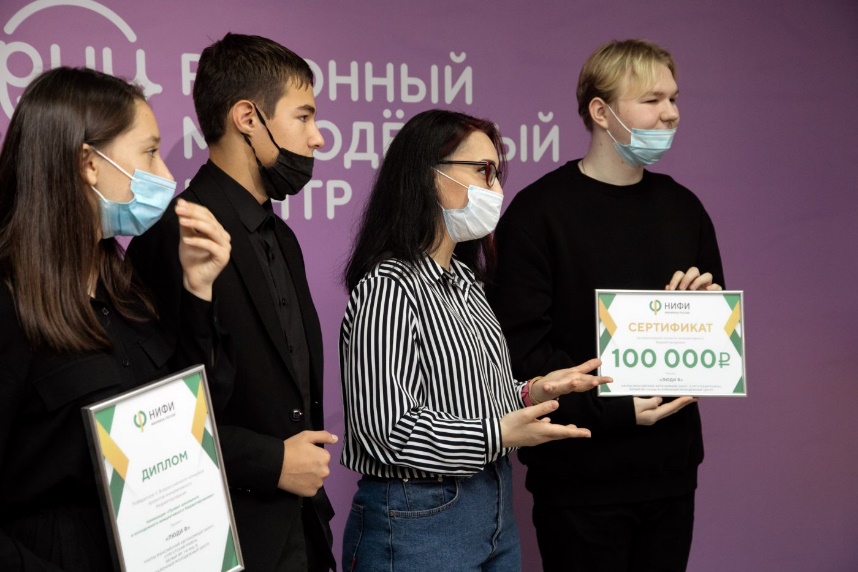 Развитие школьного 
и молодёжного инициативного бюджетирования в Югре
Развивая направление школьного и молодежного инициативного бюджетирования, нами разработан и выдвинут порядок выдачи сертификатов дополнительного профессионального образования, который будет предоставляться молодежи, проявившей себя в олимпиадах, волонтерских и творческих инициативах.
Северная школа консультантов инициативного бюджетирования
Уникальная международная площадка для взаимодействия консультантов инициативного бюджетирования и экспертов в сфере инициативного бюджетирования прошла с 7 по 9 декабря 2021 года в Ханты-Мансийске
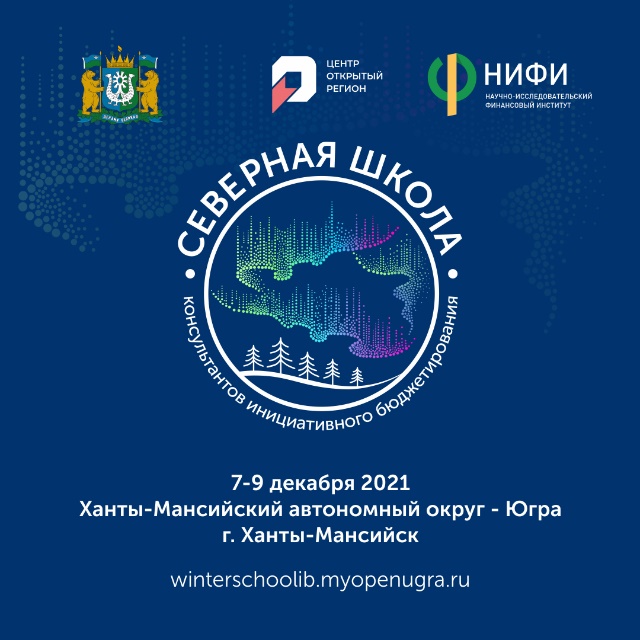 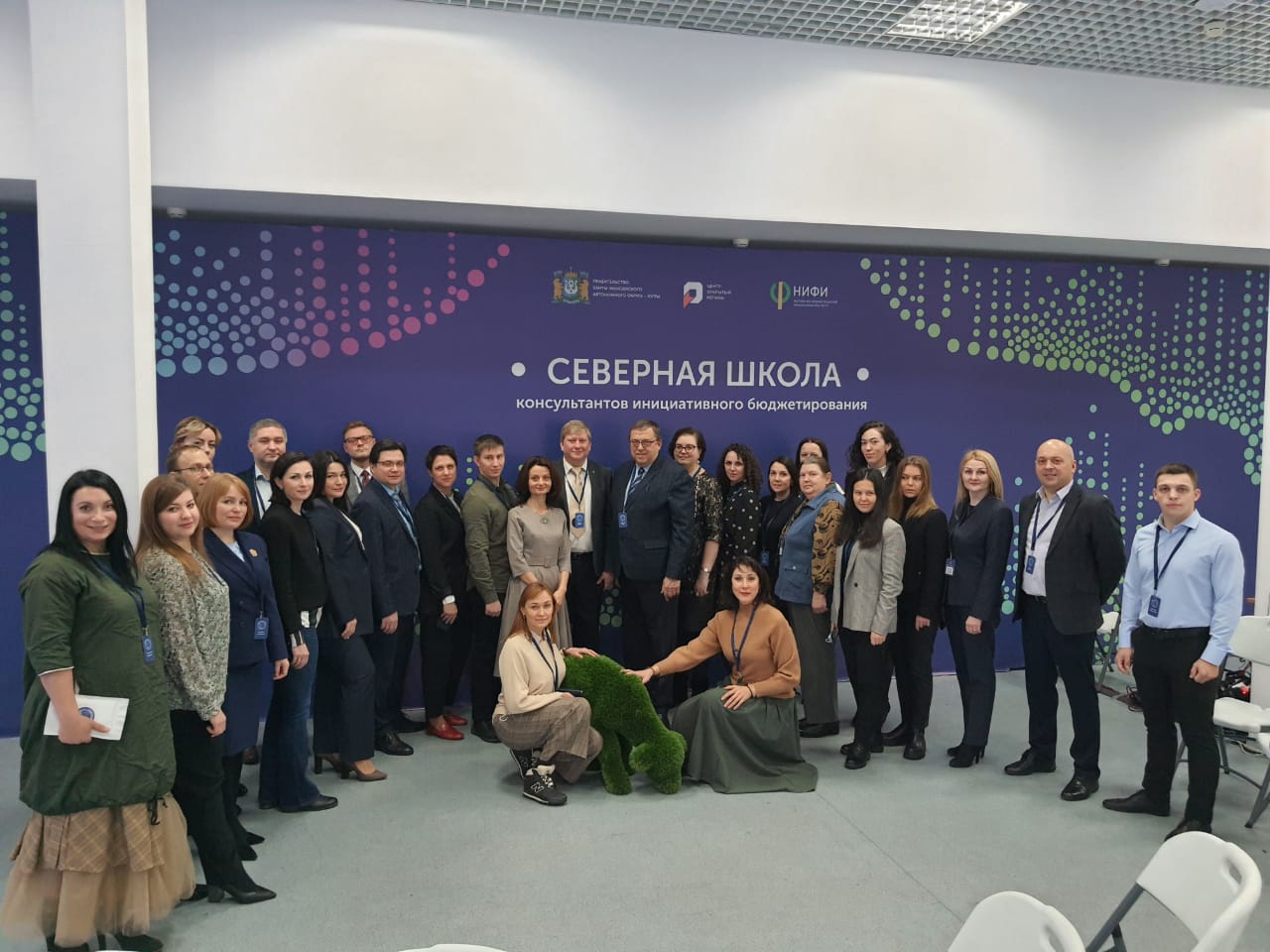 Спасибо 
за внимание!
Центр инициативного бюджетирования Югры

Телефон: 8 (3467) 36-00-37 (доб. 720, 721, 722)
E-mail: cibugra@or86.ru 
www.isib.myopenugra.ru
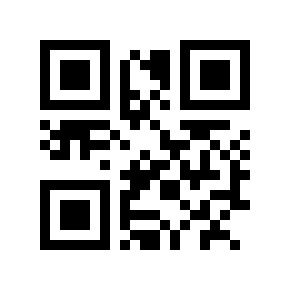 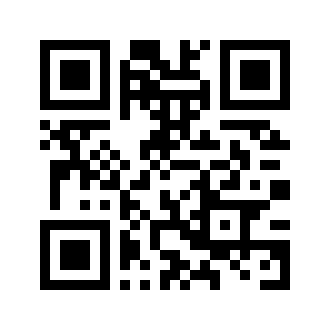 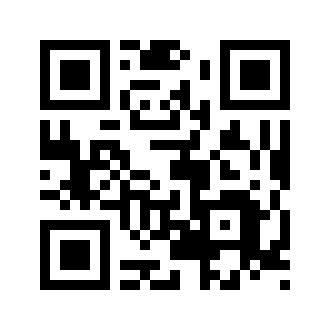 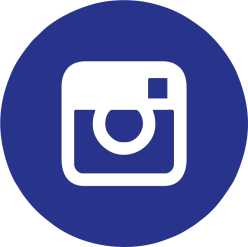 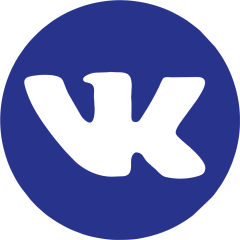 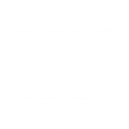